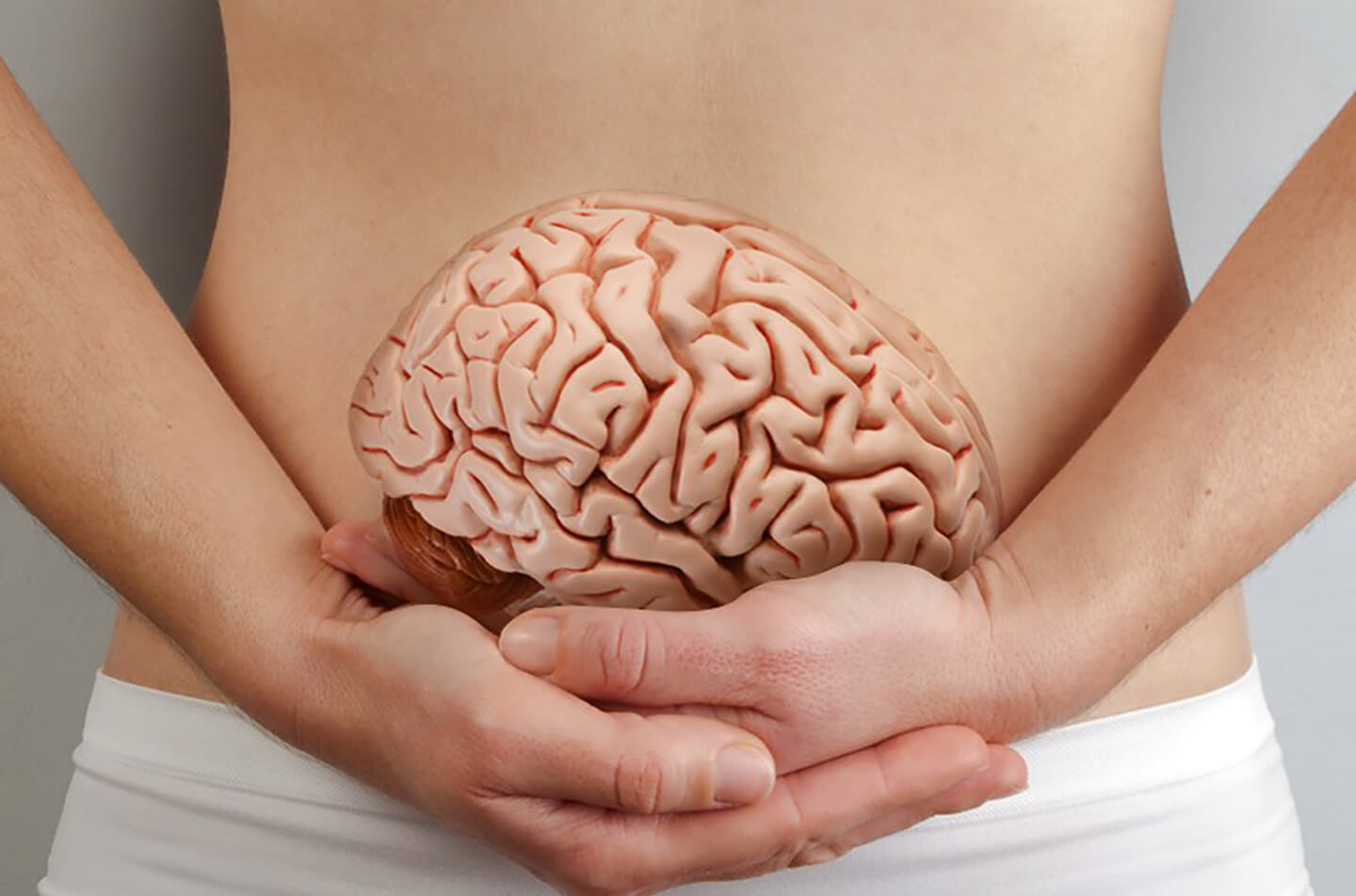 Nourish the GutNourish the Brain
Dr. Nicole DiNezza, DC, NTP
About Me
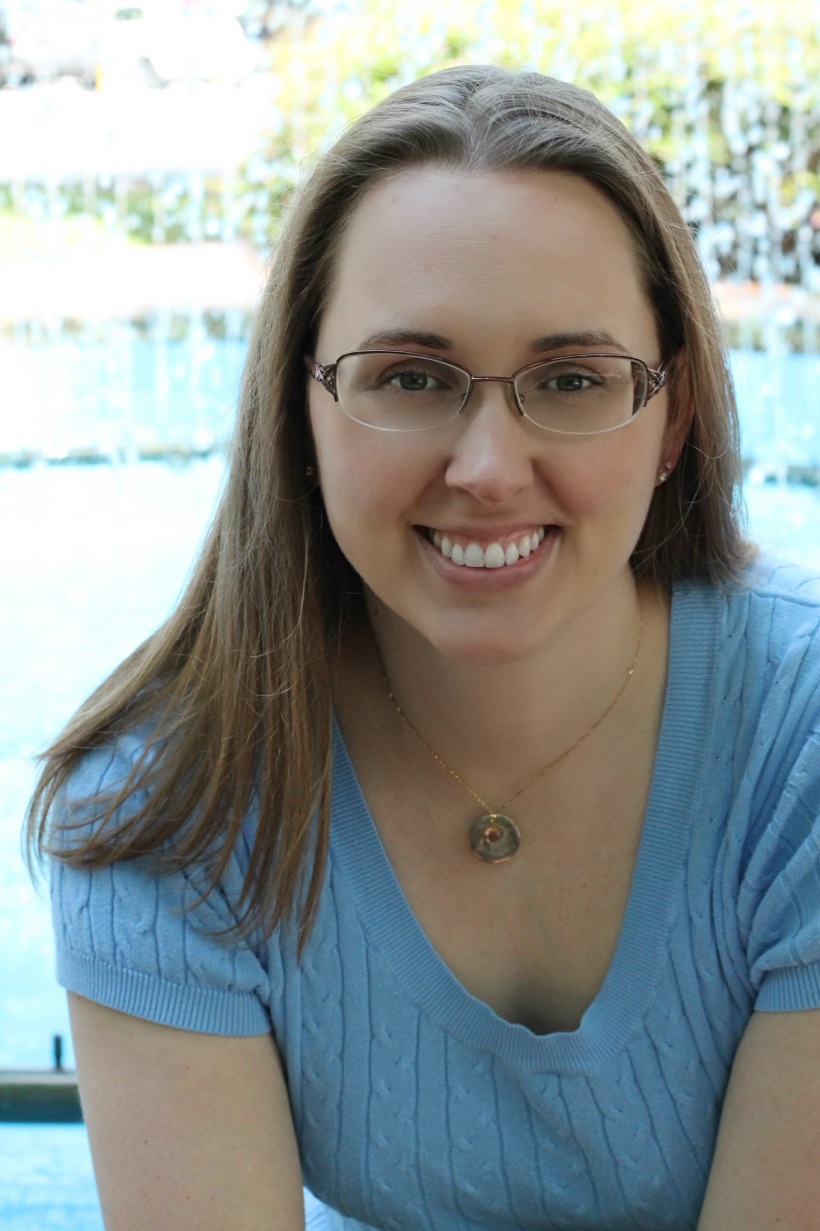 Training:
Doctor of Chiropractic (DC)
Nutritional Therapy Practitioner (NTP)
Additional training in functional medicine and herbal medicine

Owner, physician:
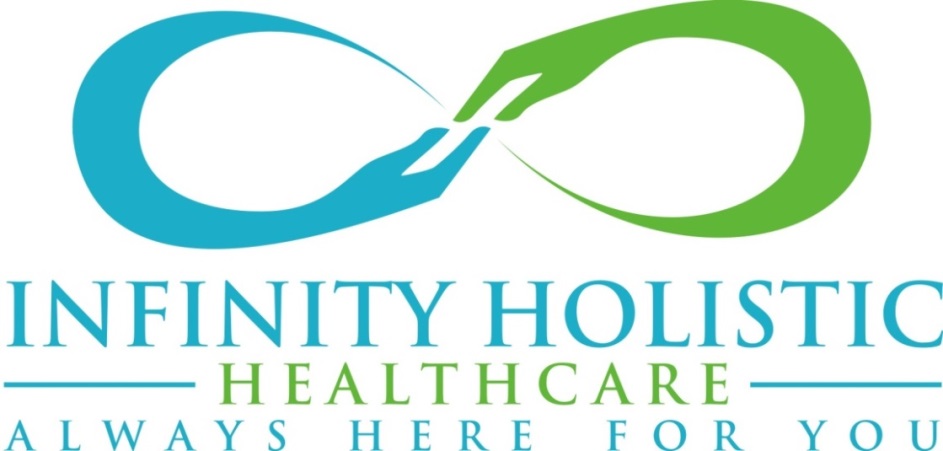 Outline
Inflammation and Alzheimer’s Disease
Overview of normal gut function
Digestion
Microbes
When things go wrong
Microbe imbalance (Dysbiosis)
Irritable Bowel Syndrome (IBS)
Leaky Gut Syndrome
The role of diet and gut health in brain health
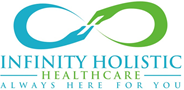 But First…
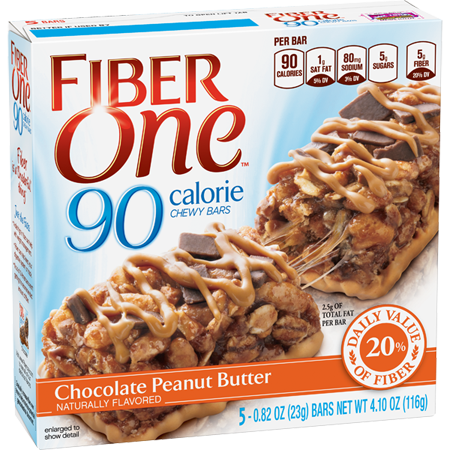 I’m not going to sugar coat things
There is no shortcut for eating real food
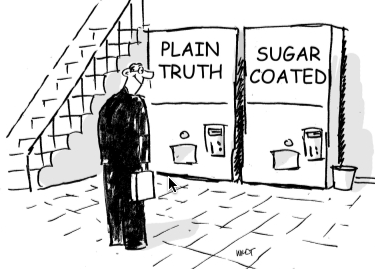 Inflammation: The Fire Within
Inflammation Plays a Key Role in AD
“Brain on fire”
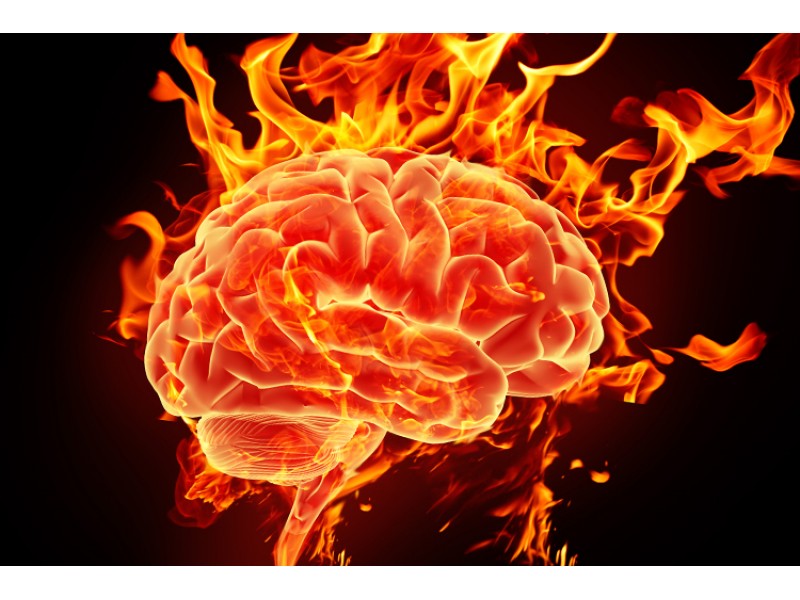 Thapa, A., & Carroll, N. J. (2017). Dietary Modulation of Oxidative Stress in Alzheimer’s Disease. International Journal of Molecular Sciences, 18(7), 1583. http://doi.org/10.3390/ijms18071583
Thapa, A., & Carroll, N. J. (2017). Dietary Modulation of Oxidative Stress in Alzheimer’s Disease. International Journal of Molecular Sciences, 18(7), 1583. http://doi.org/10.3390/ijms18071583
Compared to other cells Neurons
Create more inflammation
Are more susceptible to inflammation
Have lower anti-oxidant levels
Wu, S.-C., Cao, Z.-S., Chang, K.-M., & Juang, J.-L. (2017). Intestinal microbial dysbiosis aggravates the progression of Alzheimer’s disease in Drosophila. Nature Communications, 8, 24.http://doi.org/10.1038/s41467-017-00040-6
“... inflammation in the brain is not always a response to local primary insults. Gut microbiota dysbiosis, which is recently emerging as a risk factor for psychiatric disorders, can also initiate a brain inflammatory response.”
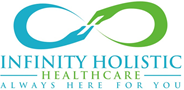 Wu, S.-C., Cao, Z.-S., Chang, K.-M., & Juang, J.-L. (2017). Intestinal microbial dysbiosis aggravates the progression of Alzheimer’s disease in Drosophila. Nature Communications, 8, 24.http://doi.org/10.1038/s41467-017-00040-6
“The recruitment of peripheral (blood) immune cells to the brain may be induced by the presence of inflammation/injury originating from the brain, such as ischemic stroke, traumatic brain injury (TBI) and neurodegenerative diseases. Accordingly, in a broad sense, the enteric infection-induced hemocyte recruitment to the AD brain is functionally equivalent to the stroke/TBI-induced focal recruitment of peripheral immune cells in eliciting brain inflammatory response.”
In Other Words
Inflammation = Inflammation
No matter where it originates from
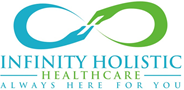 Sources of Inflammation
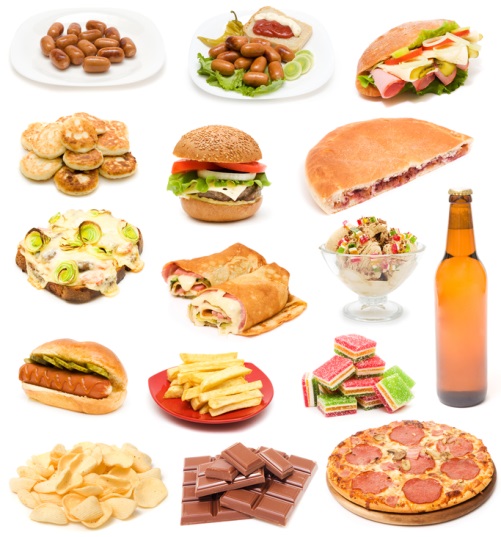 Poor diet
Infection/microbes
Injury
Exposure to toxins
Normal Metabolism
Sources of Inflammation
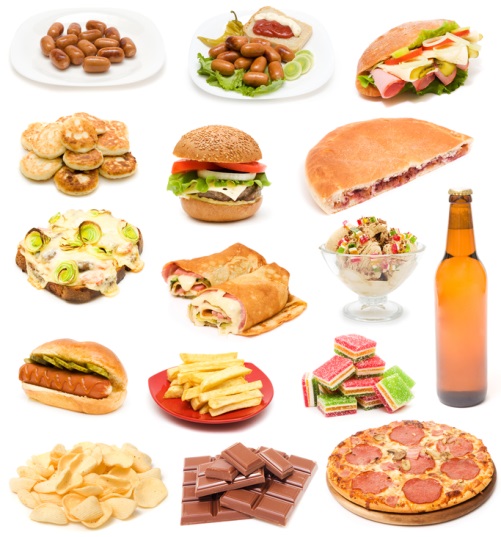 Poor diet
Infection/microbes
Injury
Exposure to toxins
Normal Metabolism
“Can I Just Take a Pill?”
“There is increasing interest in developing anti-oxidative supplements to prevent AD. There are contradictory and inconsistent reports on the possible benefits of anti-oxidative supplements; however, fruits and vegetables enriched with multiple anti-oxidants (e.g. flavonoids and polyphenols) and minerals may be highly effective in attenuating the harmful effects of oxidative stress.”
Thapa, A., & Carroll, N. J. (2017)
Thapa, A., & Carroll, N. J. (2017). Dietary Modulation of Oxidative Stress in Alzheimer’s Disease. International Journal of Molecular Sciences, 18(7), 1583. http://doi.org/10.3390/ijms18071583
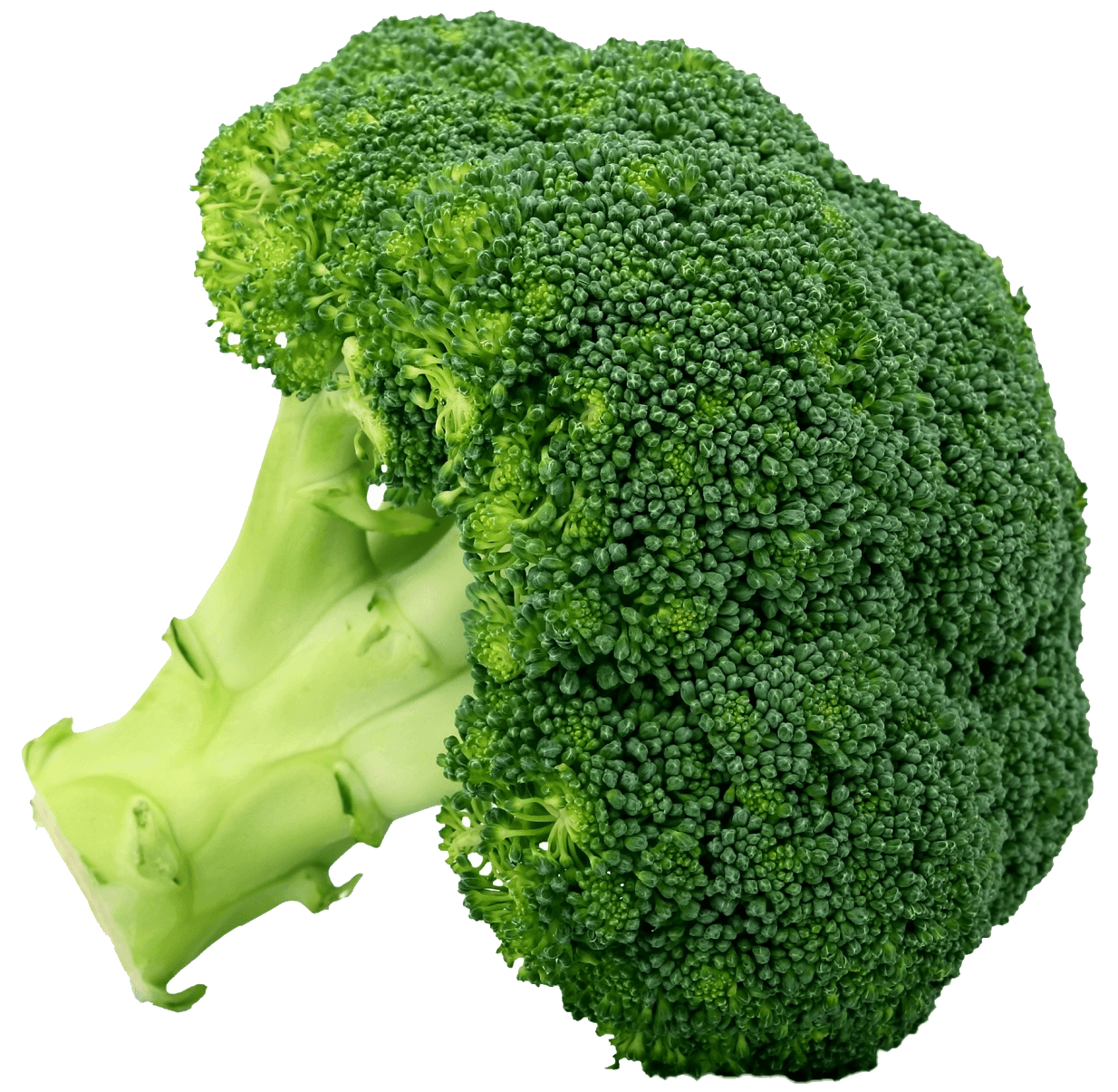 Your Body is Intelligent
Inflammation isn’t your body's fault, it’s just trying to cope with something
An inflamed body just needs
The right tools
Help
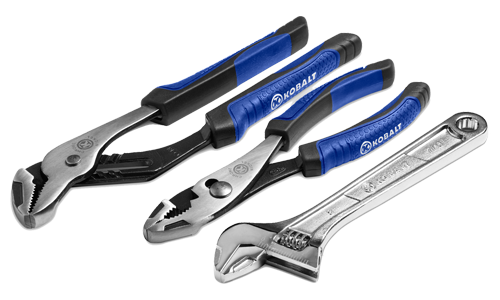 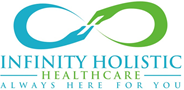 How Inflammation Works
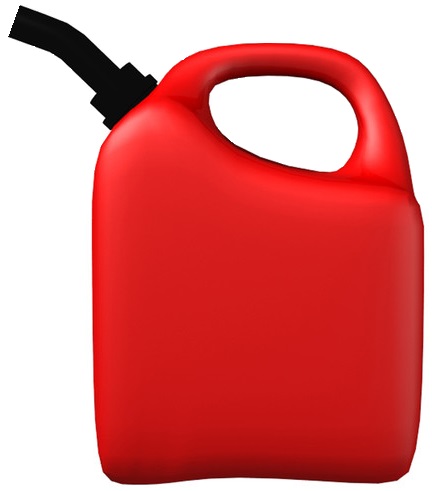 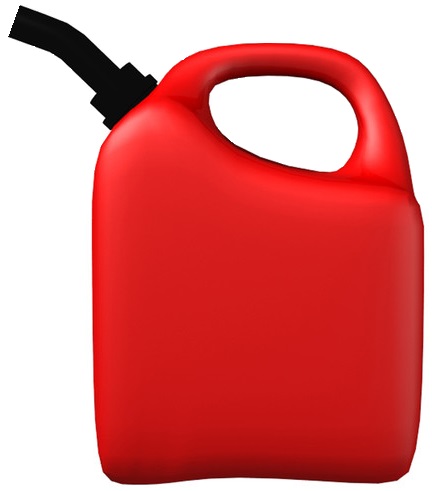 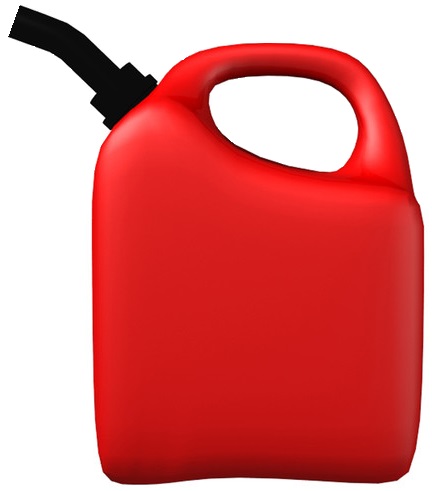 Will This Be Effective?
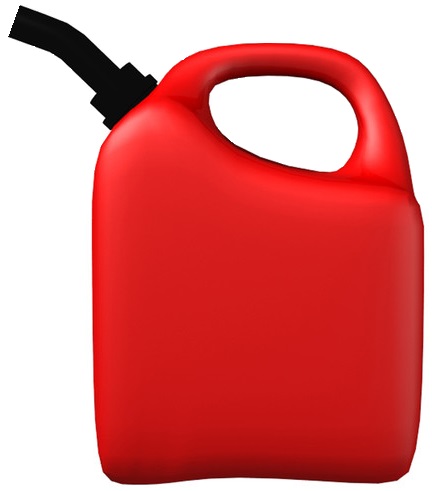 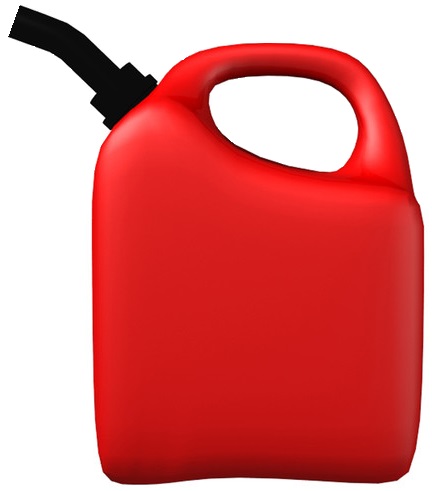 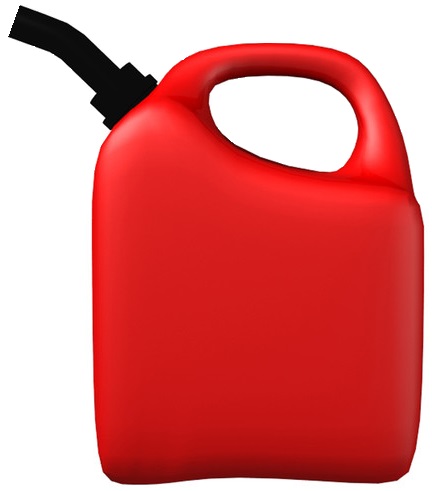 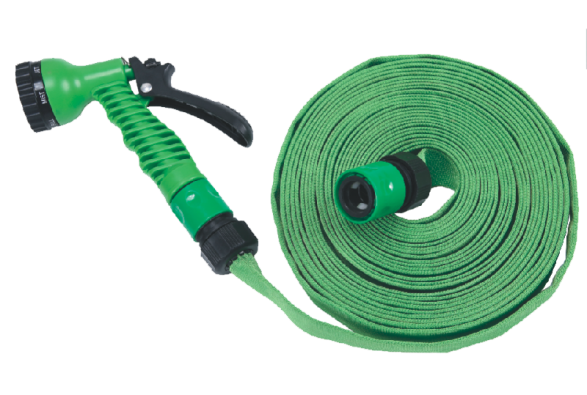 Will This Be Effective?
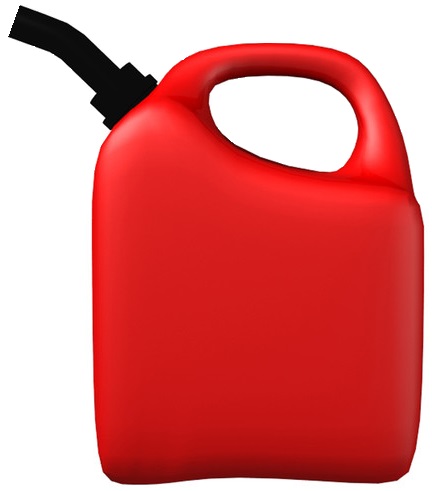 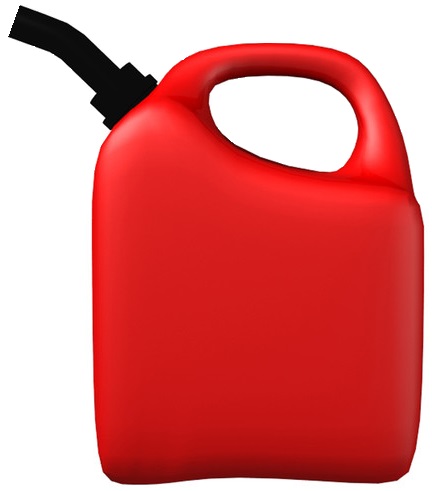 Now We’re Talkin’
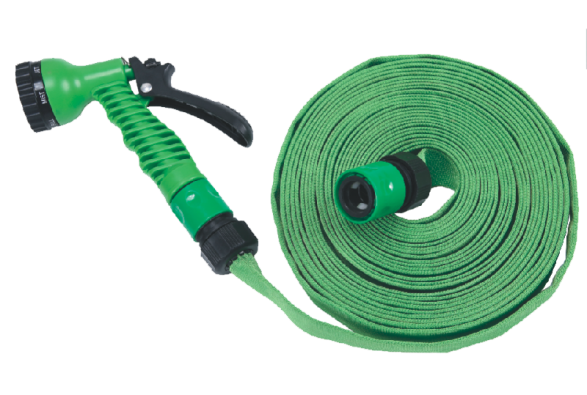 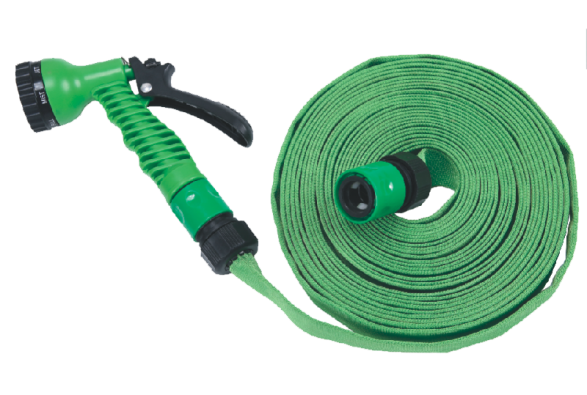 Getting to Know Your Gut
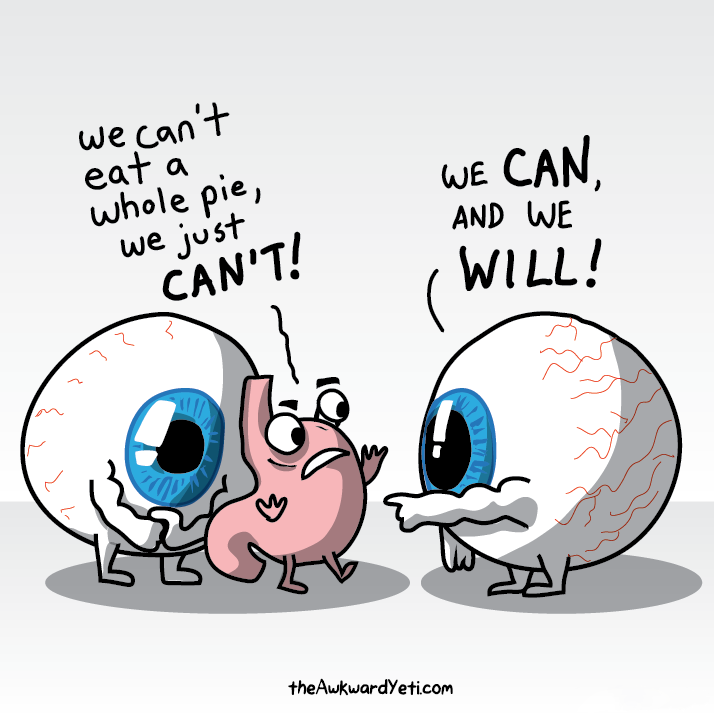 Anatomy and Function
Inside = Outside
Immune System
Microbes
Gut-Brain Relationship
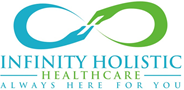 “But My Gut Feels Fine”
1.3% of
Completely asymptomatic people
Damaged
Intestines
Normal
Small Intestine
+ Antibody test
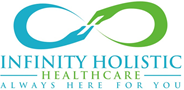 Autoimmunity 101
Antibody
Production
Signs/
Symptoms
Diagnosis
(+ Treatment)
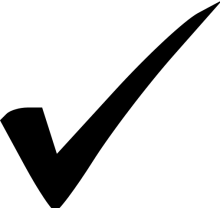 1
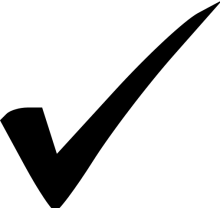 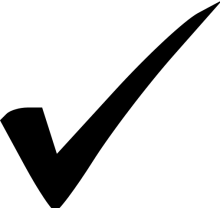 2
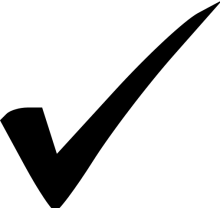 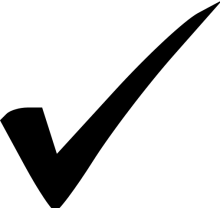 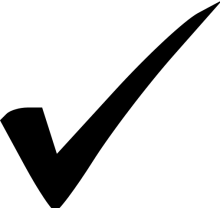 3
3
Damaged
Intestines
2
Normal
Small Intestine
1
+ Antibody test
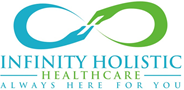 Celiac Disease is Underdiagnosed
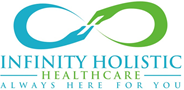 Anatomy and Function of the Gut
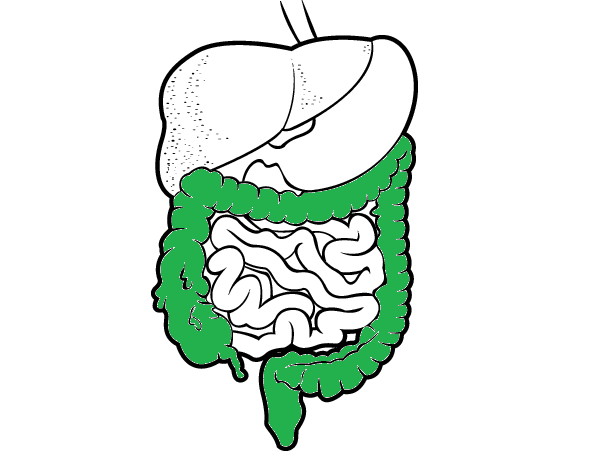 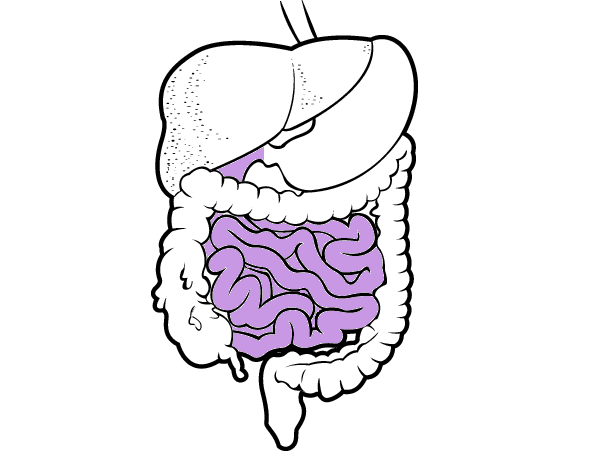 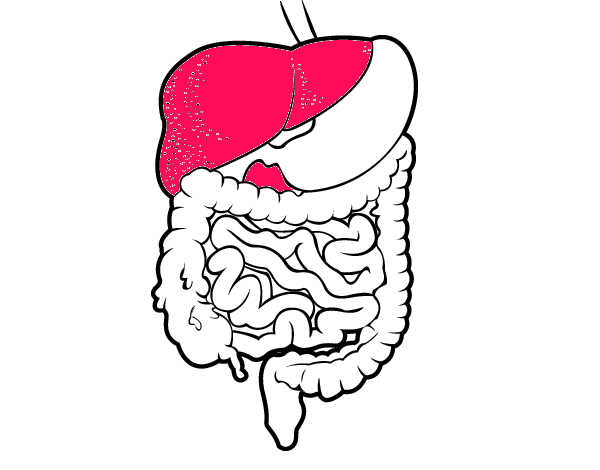 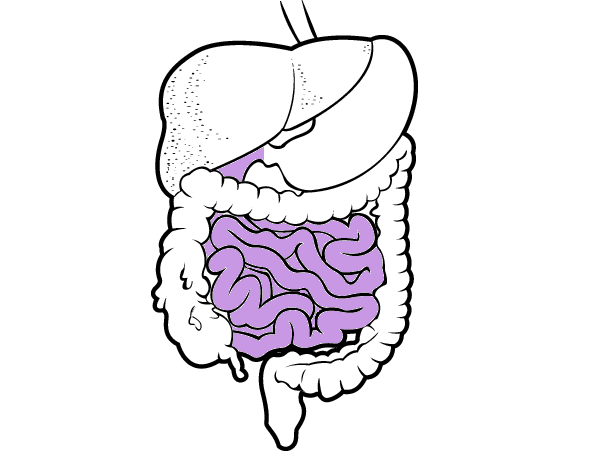 Inside of You = Outside
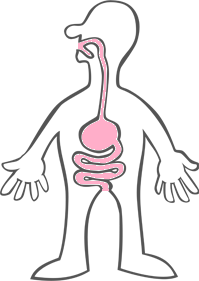 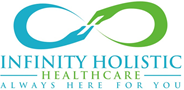 70% of Your Immune System
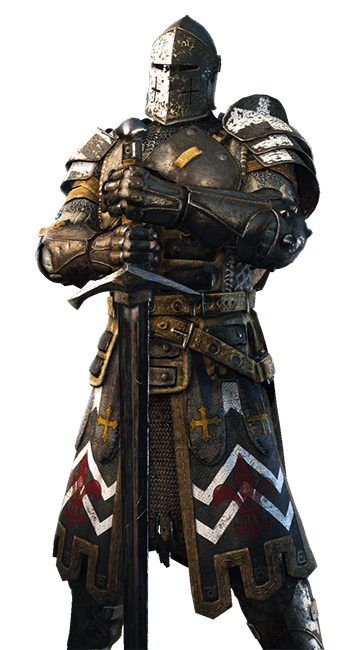 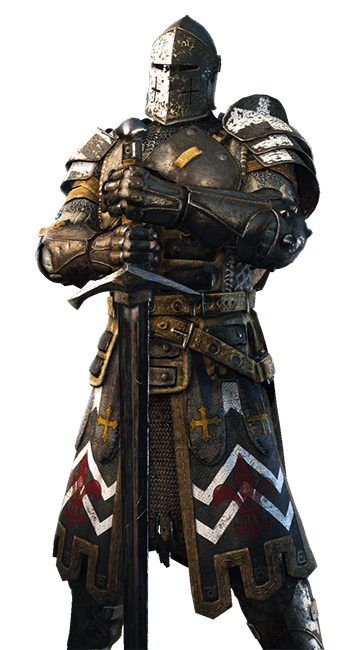 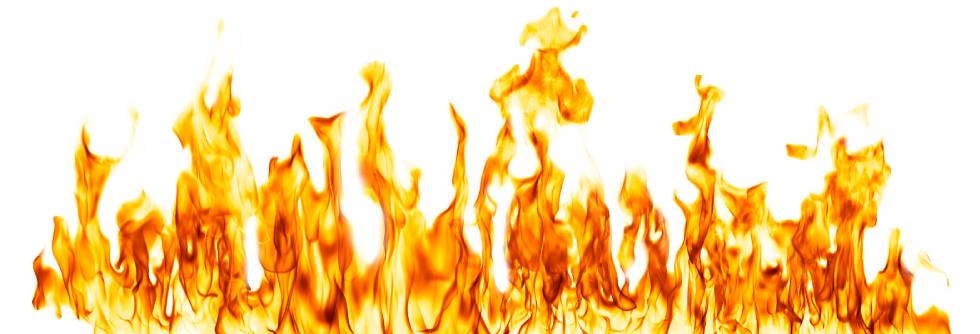 Gut Brain Axis
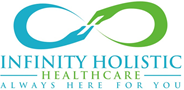 Wang, H.-X., & Wang, Y.-P. (2016). Gut Microbiota-brain Axis. Chinese Medical Journal, 129(19), 2373–2380. http://doi.org/10.4103/0366-6999.190667
Your Microbes Outnumber You
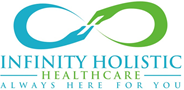 Microbes: Friend or Foe?
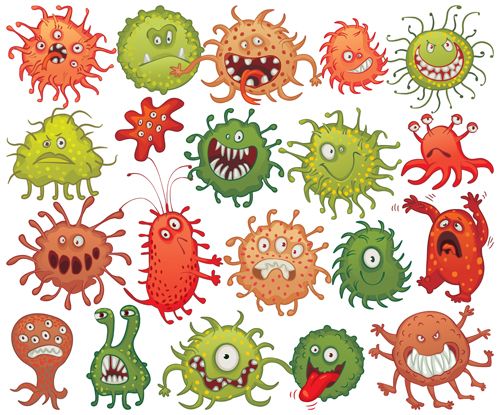 Make some of our vitamins
Vitamin K2
Vitamin B7 (Biotin)
Make anti-inflammatory molecules
Short Chain Fatty Acids (SCFA)
“Teach” our immune cells
Crowd out “bad” bugs
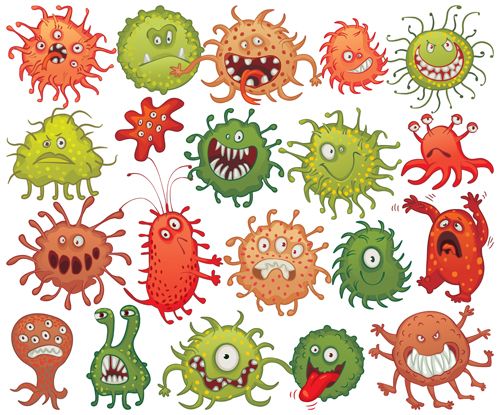 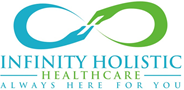 Huang, R., Wang, K., & Hu, J. (2016). Effect of Probiotics on Depression: A Systematic Review and Meta-Analysis of Randomized Controlled Trials. Nutrients, 8(8), 483. http://doi.org/10.3390/nu8080483
“We found that probiotics were associated with a significant reduction in depression”

“Probiotics had an effect on the population aged under 60 ,while it had no effect on people aged over 65”
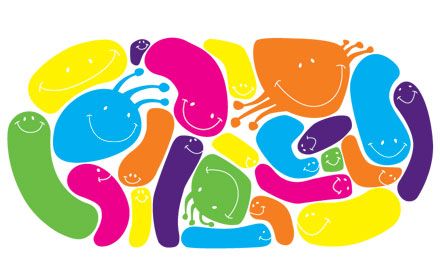 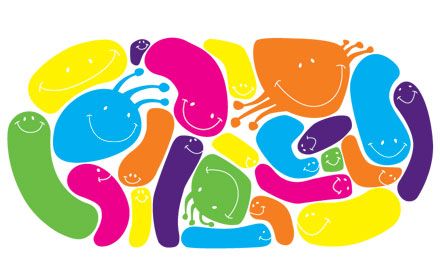 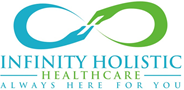 Normal = Balance
More
Less
“Good”
“Bad”
Dysbiosis = Imbalance
More
Less
“Good”
“Bad”
Dysbiosis = Imbalance
More
Less
“Good”
“Bad”
Dysbiosis = Imbalance
More
Less
“Good”
“Bad”
Dysbiosis: What Happens
Gut becomes inflamed and permeable
AKA “leaky gut syndrome”
Poor absorption of nutrients
Risk of food sensitivities
Risk of autoimmunity
Bacterial toxins get through
Ex. LPS
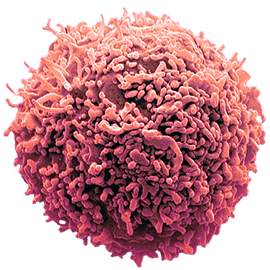 T Cell
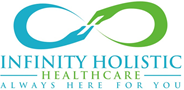 Lukiw, W. J. (2016). The microbiome, microbial-generated proinflammatory neurotoxins, and Alzheimer’s disease. Journal of Sport and Health Science, 5(4), 393–396. http://doi.org/10.1016/j.jshs.2016.08.008
Inflammation
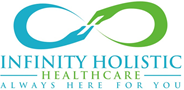 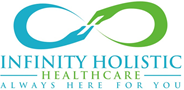 Lukiw, W. J. (2016). The microbiome, microbial-generated proinflammatory neurotoxins, and Alzheimer’s disease. Journal of Sport and Health Science, 5(4), 393–396. http://doi.org/10.1016/j.jshs.2016.08.008
“This contribution of noxious, proinflammatory molecules from the GI tract microbiome may be increasingly important during the course of aging, when both the GI tract and blood–brain barriers become significantly more permeable. Interestingly, high intake of dietary fiber is a strong inhibitor of B. fragilis abundance and proliferation in the human GI tract and as such is a potent inhibitor of the neurotoxic B. fragilis-derived amyloids, LPSs, and enterotoxins. Hence dietary fiber-mediated suppression of B. fragilis abundance may be beneficial for both human GI tract and CNS health.”
Lukiw, W. J. (2016). The microbiome, microbial-generated proinflammatory neurotoxins, and Alzheimer’s disease. Journal of Sport and Health Science, 5(4), 393–396. http://doi.org/10.1016/j.jshs.2016.08.008
Fiber is Found In:
Vegetables
Fruits
Whole Grains
Legumes
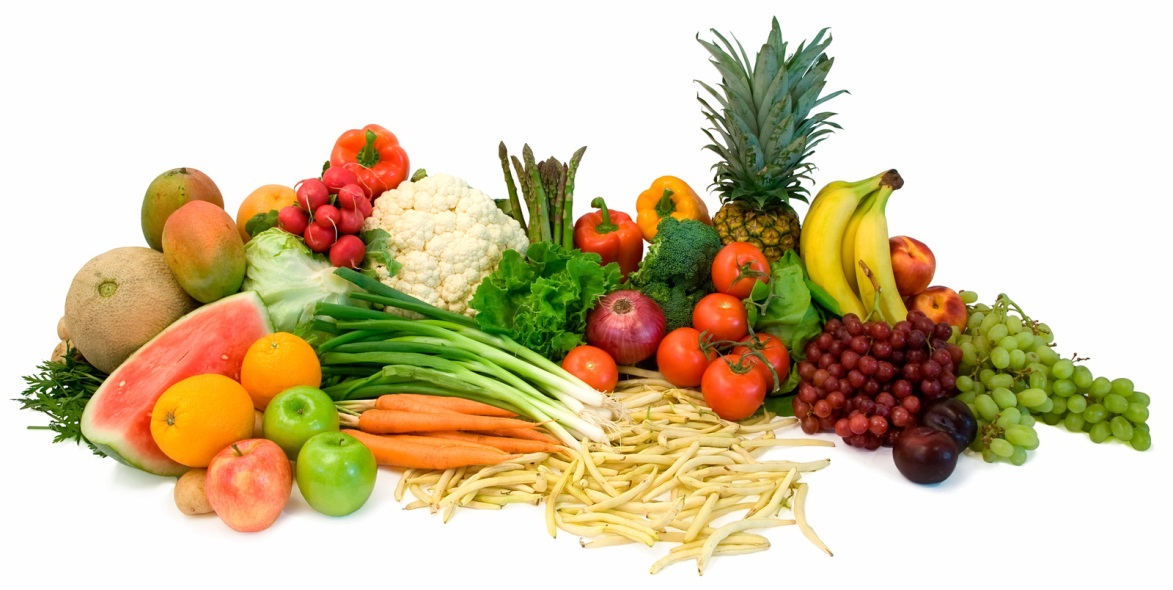 Fiber is Found In:
Vegetables
Fruits
Whole Grains
Legumes
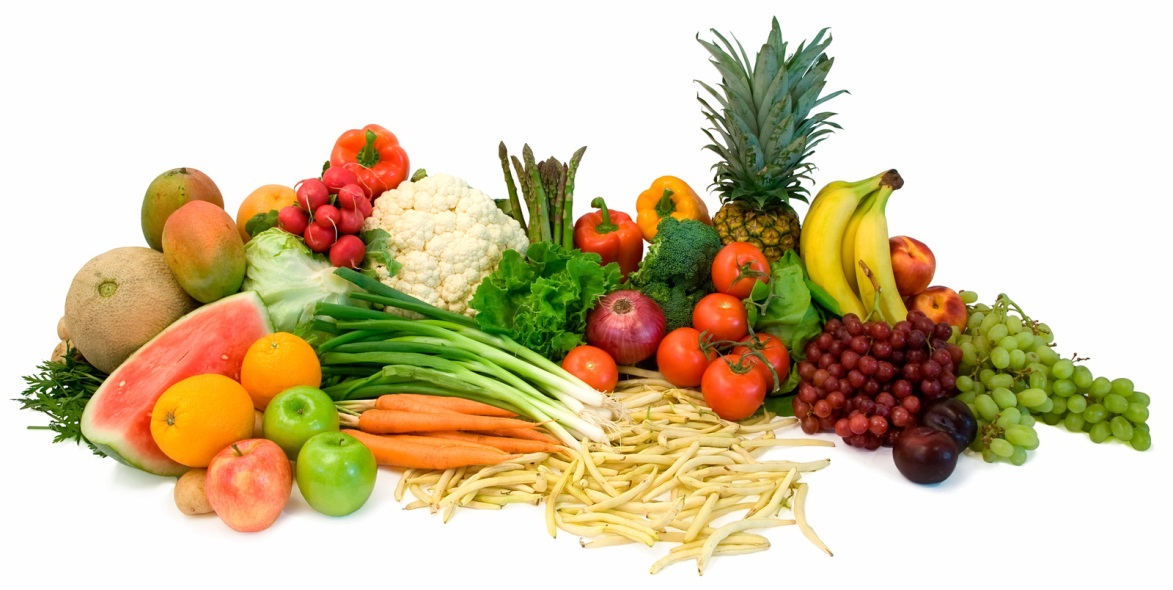 Bonfili, L., Cecarini, V., Berardi, S., Scarpona, S., Suchodolski, J. S., Nasuti, C., … Eleuteri, A. M. (2017). Microbiota modulation counteracts Alzheimer’s disease progression influencing neuronal proteolysis and gut hormones plasma levels. Scientific Reports, 7, 2426. http://doi.org/10.1038/s41598-017-02587-2
Note: Mouse study
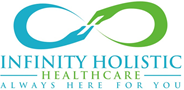 Bonfili, L., Cecarini, V., Berardi, S., Scarpona, S., Suchodolski, J. S., Nasuti, C., … Eleuteri, A. M. (2017). Microbiota modulation counteracts Alzheimer’s disease progression influencing neuronal proteolysis and gut hormones plasma levels. Scientific Reports, 7, 2426. http://doi.org/10.1038/s41598-017-02587-2
Probiotics:
Positively altered the gut microbiota
Positively influenced inflammatory molecules
Positively influenced gut hormones
Reduced Beta Amyloid load
Improved cognitive function
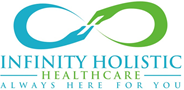 Chen, C.-H., Lin, C.-L., & Kao, C.-H. (2016). Irritable Bowel Syndrome Is Associated with an Increased Risk of Dementia: A Nationwide Population-Based Study. PLoS ONE, 11(1), e0144589. http://doi.org/10.1371/journal.pone.0144589
42.5% Increase
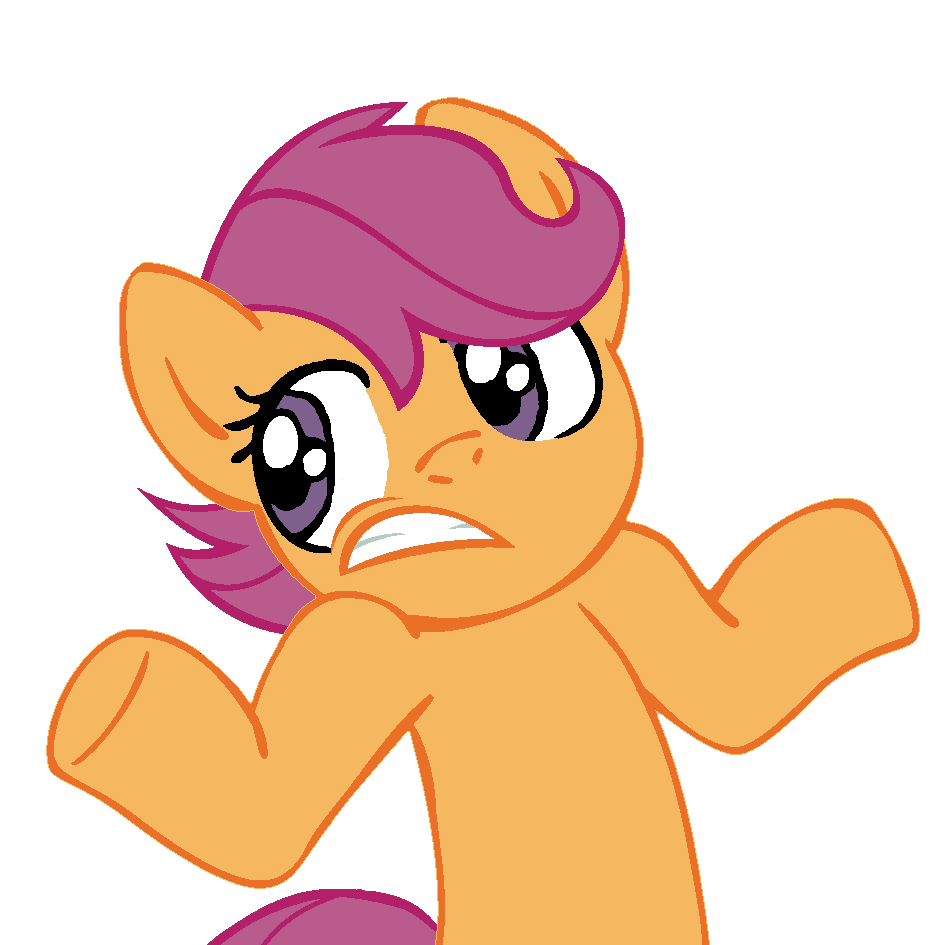 What is Irritable Bowel Syndrome?
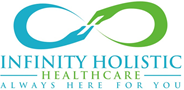 Irritable Bowel Syndrome
Abdominal pain
Abdominal b l o a t i n g
Indigestion
Nausea
Excessive gas
Diarrhea
Constipation
Alternating Diarrhea and Constipation
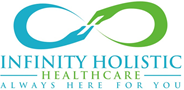 What Causes IBS?
Many things:
Inflammation
Motility problems
Autoimmunity
Food Sensitivities
Leaky Gut
Wonky gut bugs
SIBO
 Available on my website
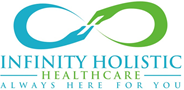 Small Intestinal Bacterial Overgrowth
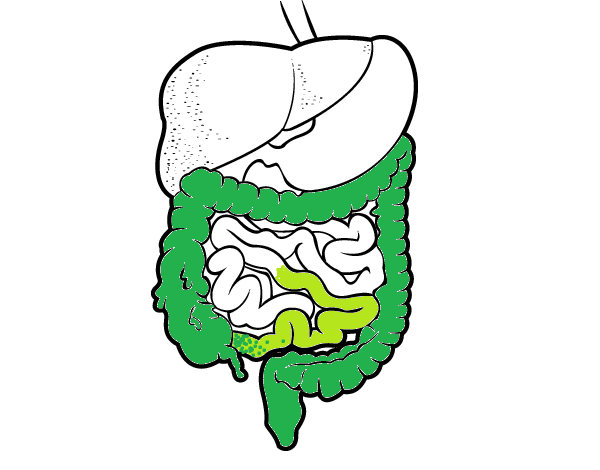 “Bugs in the wrong place”
The most common cause of IBS (65-85%)
Underdiagnosed
Hallmark Symptoms:
Bloating after eating
Improvement on low FODMAP diet or SCD
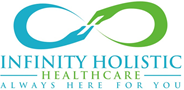 “LeakyGut”Syndrome
Photo from:
https://www.thepaleomom.com/what-is-leaky-gut-and-how-can-it-cause/
Proton Pump Inhibitors (PPIs)
Medication for acid reflux
Prilosec
Omeprazole
Prevacid
Protonix
Nexium
Zegerid
Dexilent
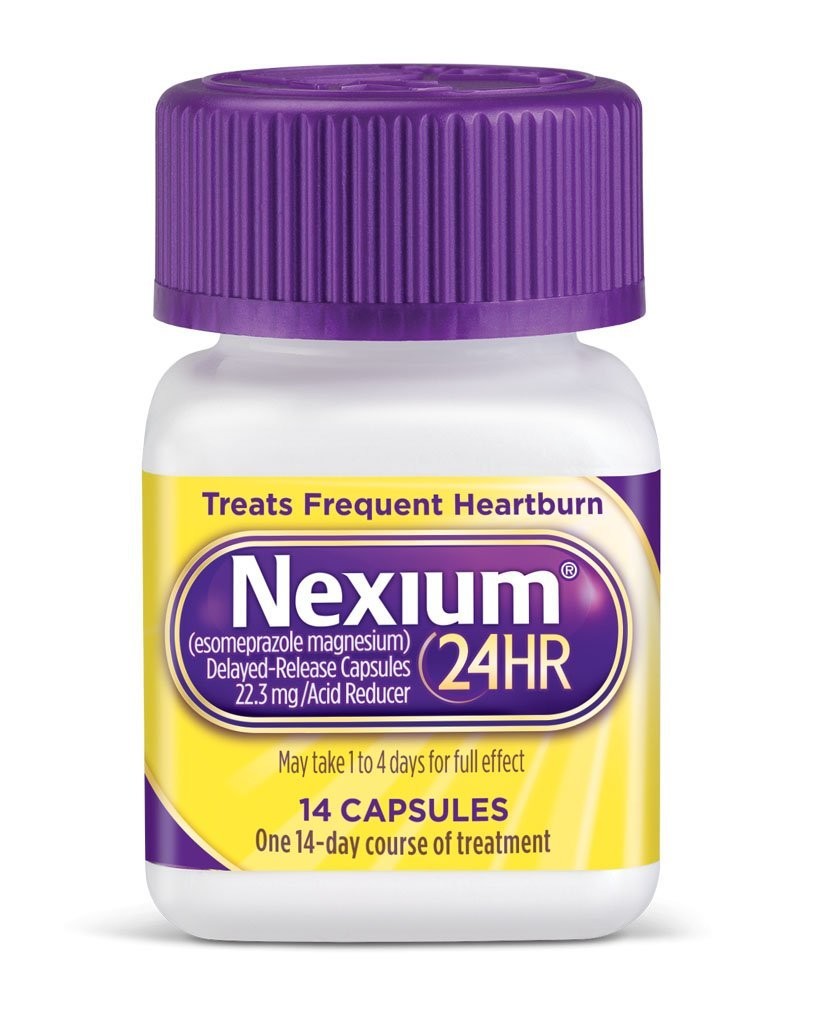 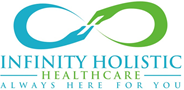 Tai, S.-Y., Chien, C.-Y., Wu, D.-C., Lin, K.-D., Ho, B.-L., Chang, Y.-H., & Chang, Y.-P. (2017). Risk of dementia from proton pump inhibitor use in Asian population: A nationwide cohort study in Taiwan. PLoS ONE, 12(2), e0171006. http://doi.org/10.1371/journal.pone.0171006
15,726 people
PPI users had a 21% increased risk of dementia
Cumulative PPI use was significantly associated with dementia
Male PPI users were more at risk than women
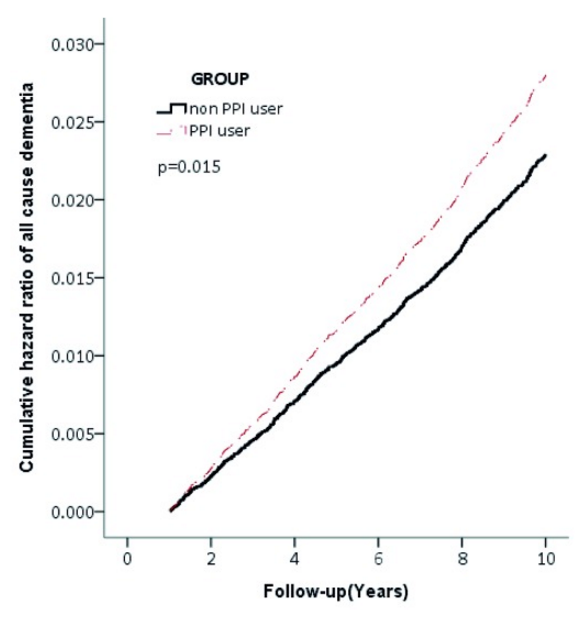 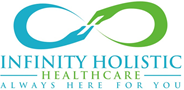 Wijarnpreecha, K., Thongprayoon, C., Panjawatanan, P., & Ungprasert, P. (2016). Proton pump inhibitors and risk of dementia. Annals of Translational Medicine, 4(12), 240. http://doi.org/10.21037/atm.2016.06.14
Meta-analysis
106,942 people
PPI users had a 40% increased risk of dementia
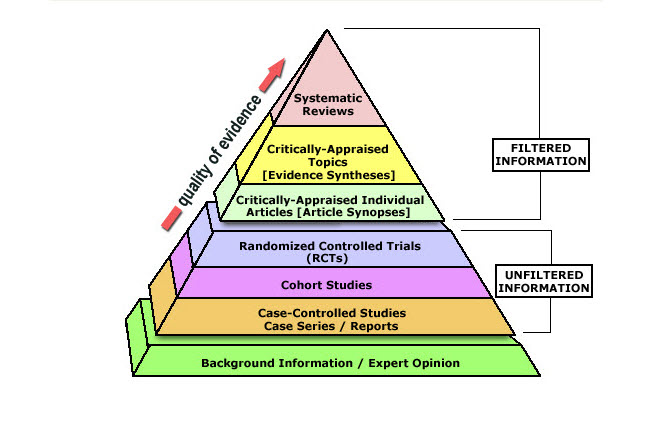 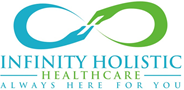 Why the Increased Risk?
Interference with absorption of nutrients
B12
Magnesium
Increased risk of Small Intestinal Bacterial Overgrowth (SIBO)
Atrophy of the gastric mucosa
Change in microbiota composition
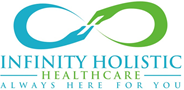 Minalyan A, Gabrielyan L, Scott D, Jacobs J, Pizegna JR (2017). The Gastric and Intestinal Microbiome: Role of Proton Pump Inhibitors. Curr Gastroenterol Rep, 19(8), doi: 10.1007/s11894-017-0577-6
“The overuse of PPIs leads to significant shift of the gastrointestinal microbiome towards a less healthy state. With the advent of PPIs, many studies have demonstrated the significant changes in the microbial composition of both gastric and intestinal microbiota. Although they are considered relatively safe over-the-counter medications, PPIs in many cases are over- and even inappropriately used. Future studies assessing the safety of PPIs and their role in the development of microbiome changes should be encouraged.”
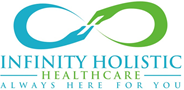 Alternatives to PPIs
Identify the reason for the reflux (and treat it)
Infection
Autoimmunity
Poor diet
Lack of mucous lining
Herbs (Ex. DGL Licorice)
Dietary changes
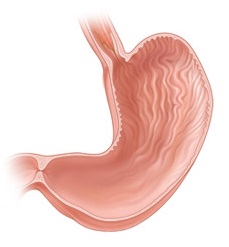 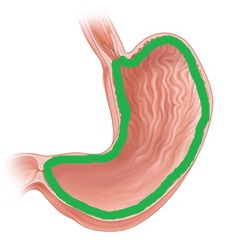 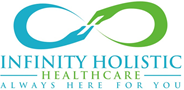 Practical Advice
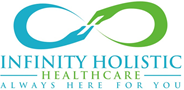 “What do I do now?”
#1: Eat Healthy
“Eat food – not too much – mostly plants”
-Michael Pollan
Eat:
As many vegetables as you can
A moderate amount (2-3/day) of fruit
As little processed food as possible
Everything else in moderation (meat, grains, dairy)
If you tolerate it
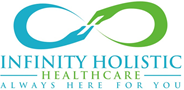 #2: There is No Shortcut
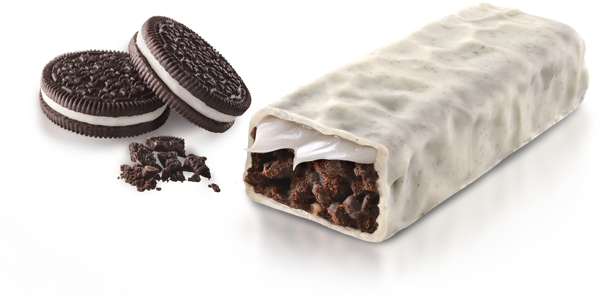 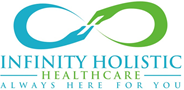 #3: Seek Treatment for Health Conditions
Get to the root of:
Irritable Bowel Syndrome
Reflux, GERD
Constipation
Hypothyroidism
Autoimmune diseases
Inflammatory diseases
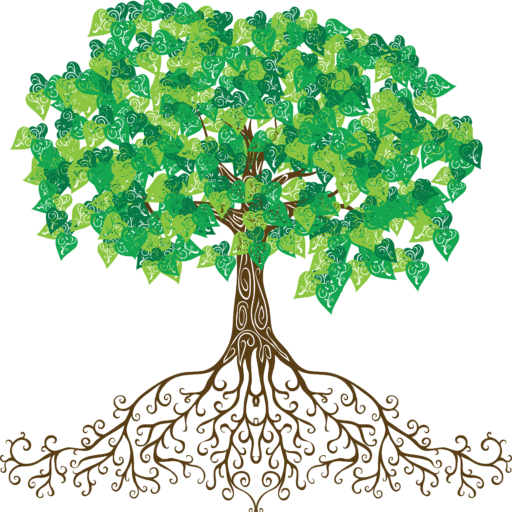 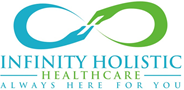 #4: Get Tested for Celiac Disease
Especially if:
You have an autoimmune disease of any kind
You are related to someone with Celiac Disease
Antibody tests:
Anti-tissue transglutaminase (tTG) antibodies
Endomysial antibodies
Deamidated Gliadin Peptide (DGP) antibodies
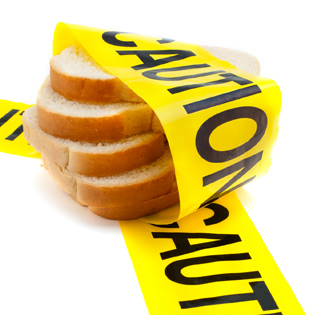 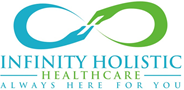 #5: Consider Probiotics
It may take a few tries to find one you like
Include fermented foods if you tolerate them
Not recommended for people with migraines, hives, or mast cell disorders
Intolerance to probiotics is indicative of SIBO
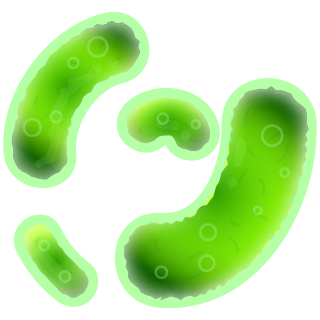 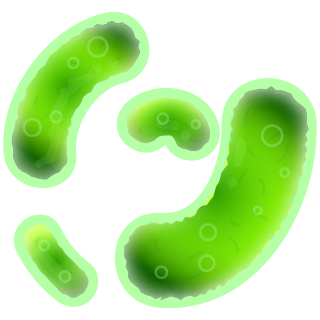 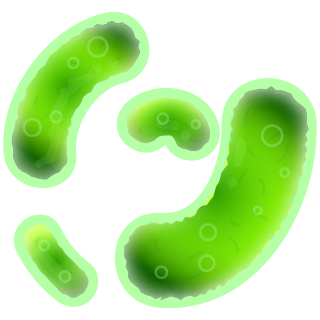 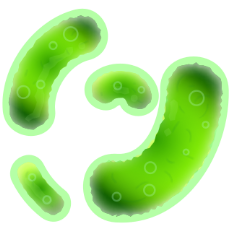 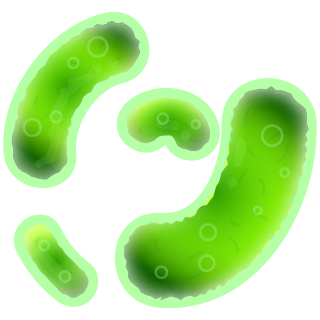 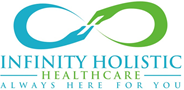 #6: Be a Good Bug Roommate
Exercise
Eat a wide variety of (healthy) foods
Limit sugar and alcohol
Get plenty of sleep
Avoid antibiotics whenever possible
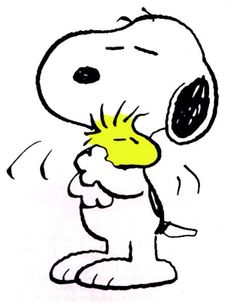 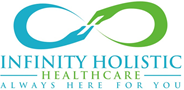 Dr. Nicole DiNezza, DC, NTP
Infinity Holistic Healthcare, Chapel Hill
InfinityHolisticHealth.com